《对口高职 英语总复习》
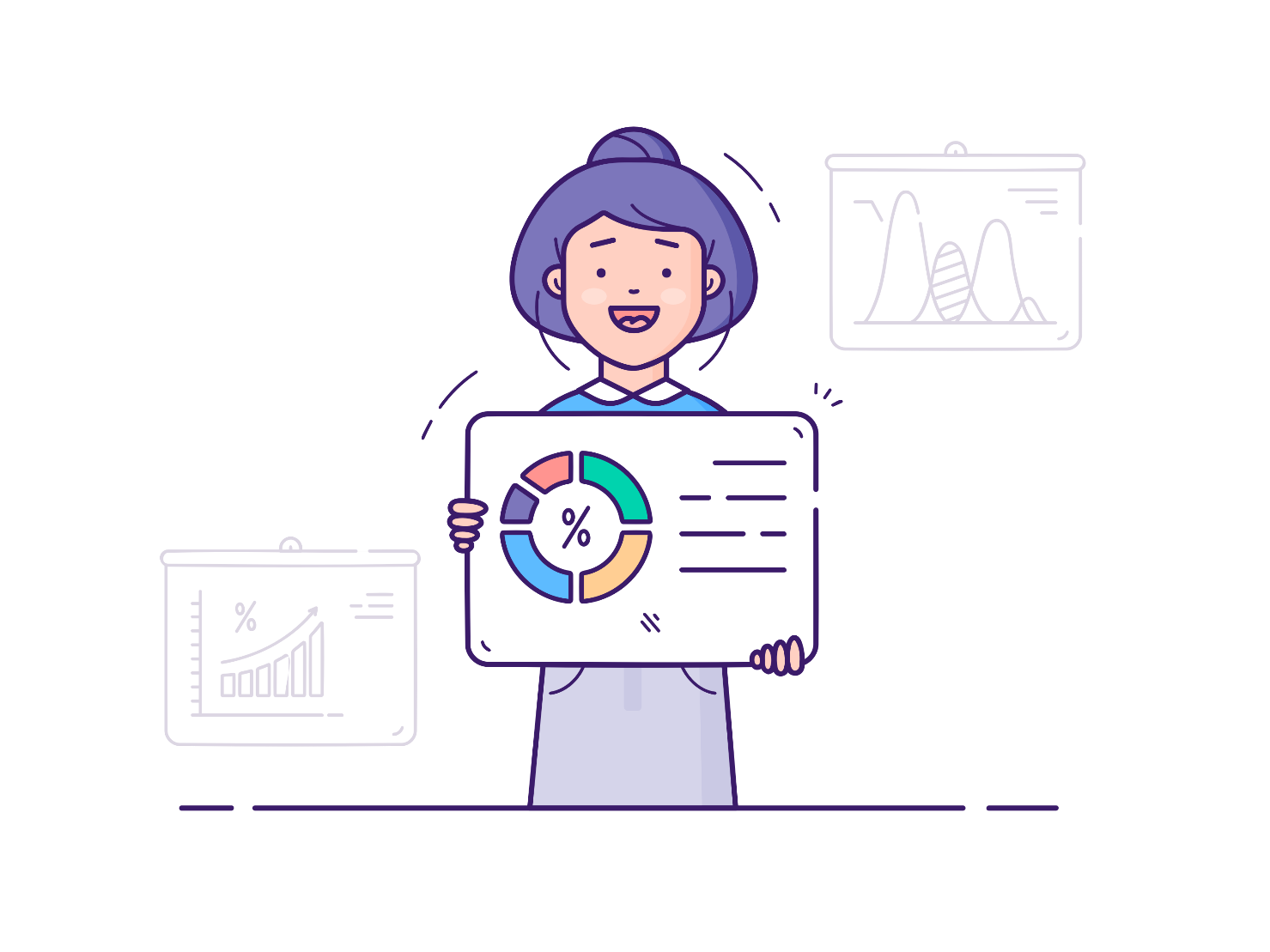 电子教案
第七章　连词
第页，共80页
续表
第页，共80页
续表
第页，共80页
续表
第页，共80页
【知识点一】连词的定义
连词是一种虚词，在句子中不能独立用作句子成分，它的作用是把词与词、短语与短语、句子与句子连接起来。一般不重读。
第页，共80页
【知识点二】 连词的分类
连词按其性质可分为并列连词和从属连词。
1. 并列连词
用于连接并列的单词、短语、从句或句子的词，可表示多种意义，如并列、转折、选择、因果等。
第页，共80页
2. 从属连词
用于引出名词性从句(主语从句、宾语从句、表语从句、同位语从句)和状语从句(时间状语从句、条件状语从句、目的状语从句等)的词。
第页，共80页
【知识点三】 连词的用法
1. 并列连词
(1)表示并列、选择关系的并列连词主要有and、 both...and...、 or、 otherwise、either...or...、neither...nor...、not only...but (also)...等。
第页，共80页
①and、both...and...和or。
a. and意为“和”，用于肯定句；否定句和疑问句中通常用or。
如：I like apples and oranges. /I don't like apples or oranges. 我(不)喜欢苹果和橘子。
There is no air or water on the moon. 月球上没有空气和水。
但含有两个否定词的句子实际被看作是肯定结构，因此要用and。
There is no food and no drink here. 这里没有食物和饮料。
第页，共80页
b. both...and...表示“两者都”，若连接两个主语，谓语动词只能用复数形式。
如：In the party tonight, Mary will both sing and dance.
在今晚的晚会上，玛丽既要唱歌又要跳舞。
Both she and I are good at English. 她和我都擅长英语。
第页，共80页
【注】如果连接的两个主语表示的是同一事物，谓语动词用单数形式。
如：Bread and butter is my favourite. 面包配黄油是我的最爱。
第页，共80页
c. or意为“或，或者；还是；否则”，表示一种选择关系。or连接主语时，谓语动词与or后面的主语保持一致。
如：You can go there by bus or on foot. 你可以坐公共汽车或步行去那里。
Is that an apple or an orange? 那是苹果还是橘子？
Hurry up, or you'll be late. 快点，否则你会迟到的。
＝If you don't hurry up, you'll be late. 如果你不快点，你会迟到的。
第页，共80页
②otherwise意为“否则，不然”。
如：We'll go early, otherwise we may not get a seat.
我们得早点去，要不然就没有座位了。
We didn't know you were in trouble at that time, otherwise we would have given you a hand. 我们当时不知道你遇到了困难，要不然我们会帮助你的。
第页，共80页
③either...or...意为“要么……要么……，或者……或者……，不是……就是……”，用于连接两个性质相同的词或短语，有时也可以连接两个句子。
如：We can finish building the bridge either this month or next month.
不是这个月就是下个月我们就可建好这座桥。
Either you'll leave this house or I'll call the police.
你要是不离开这座房子，我就叫警察来。
第页，共80页
【注】either...or...连接两个成分作主语时，谓语动词通常与其靠近的主语保持一致。
如：Either you or I am to go. 你去或我去。
Either he or you are right. 要么他对，要么你对。
第页，共80页
④neither...nor...意为“既不……也不……”，其含义是否定的，可连接任意两个并列的成分。
如：She likes neither coffee nor tea. 她既不喜欢咖啡也不喜欢茶。
The weather is fine today; it is neither too hot nor too cold.
今天天气很好，既不太冷也不太热。
第页，共80页
【注】neither...nor...连接两个成分作主语时，谓语动词通常与其靠近的主语保持一致。
如：Neither Dad nor Mum is at home today. 今天父母都不在家。
Neither he nor I have seen the film.
＝Neither I nor he has seen the film. 我和他都没有看过这部电影。
第页，共80页
⑤not only...but (also)...意为“不仅……而且……”。
如：My grandma can speak not only English but also Russian.
我的祖母不仅会说英语还会说俄语。
I can not only swim but also skate. 我不但会游泳，而且会滑冰。
He has not only experience but also knowledge. 他不但经验丰富，而且知识渊博。
第页，共80页
【注】not only...but (also)...连接两个成分作主语时，谓语动词通常与其靠近的主语保持一致。
如：Not only children but also adults are interested in the film Harry Potter.
不仅小孩而且大人也喜欢《哈利·波特》这部电影。
Not only students but also the teacher was against the plan.
＝Not only the teacher but also students were against the plan.
不仅这位老师而且学生们也反对这个计划。
第页，共80页
【注】遵循“就近原则”的并列连词有or、 either...or...、 neither...nor、 not only...but also...。
第页，共80页
(2)表示转折、对比关系的并列连词有but、 however、 yet、 still、 while等。
①but与however: 两者都意为“但是，然而”。but 表示的是非常明显的对比，转折意义比however强，一般不用逗号隔开；而however通常要用逗号与句子其他成分隔开。
第页，共80页
如：He is young but very experienced. 他虽年轻，但经验很丰富。
You can phone the doctor. However, I doubt whether he will come out on Saturday night. 你可以给医生打电话。不过，我怀疑他是否会在周六晚上出诊。
第页，共80页
②yet意为“然而”。
如：He studied hard yet he failed. 他学习努力，可是考试仍未及格。
③still意为“尽管如此，可还是要；然而；不过”。
如：Although we are very tired, still we shall work. 虽然我们很累，但我们还是要工作。
She was thirsty, still she wouldn't drink. 她虽然渴了，但仍不喝东西。
第页，共80页
④while 连接两个并列句子，表示对比关系，意为“然而”。
如：He went out for a walk while I stayed at home. 他出去散步了，而我却待在家里。
I like singing while she likes dancing. 我喜欢唱歌，而她喜欢跳舞。
第页，共80页
(3)表示因果关系的并列连词有for、 so等。
①for意为“因为，由于”，补充说明理由，不用于句首。
如：John is absent from school today, for he is ill. 约翰今天没来上课，因为他生病了。
②so意为“因此，所以”。
如：He hurt his leg, so he couldn't play in the game. 
他的腿受伤了，因此他不能玩游戏。
第页，共80页
2. 从属连词
(1)引导时间状语从句的从属连词。
①意为“当……时候”或“每当”的时间连词主要有 when、while、as、whenever。
第页，共80页
如：When I got into the room, I saw him watering the flowers.
当我进入房间的时候，我看见他正在给花浇水。
Don't talk while you're doing homework. 你做作业时不要说话。
He came just as I was leaving. 我正要走时他来了。
I'll discuss it with you whenever you like. 你愿意什么时候我就什么时候和你讨论。
第页，共80页
【注】当两个延续动作同时进行的时候，我们多用while。
如：While my mother was cooking, I was cleaning my room.
当妈妈在做饭的时候，我在打扫自己的房间。
第页，共80页
②意为“在……之前(之后)”的时间连词主要有before、 after。
如：Try to finish your work before you leave. 你离开前设法把工作做完。
After I left school, I went to America. 离开学校后，我去了美国。
第页，共80页
③since、 until、 till 意为“自从”或“直到”。since 主要用于有完成时态的句子中，主句通常用现在完成时态，since引导的从句通常用过去时态。
如：She has taught English since she came to the school.
自从她来到这所学校以来，她一直都在教英语。
They have known each other since they were children.
在他们还是孩子的时候，就彼此认识了。
第页，共80页
【注】until/till 意为“直到……为止”，用于肯定句中，表示主句的动作一直持续到从句的动作发生或状态出现为止。not...until 意为“直到……才”，从句动作先发生，主句动作后发生。
如：He ran until he was breathless. 他一直跑到气喘吁吁才停下。
I won't stop shouting until you let me go. 你不让我走，我就一直叫喊。
第页，共80页
④as soon as 意为“一……就……”； the moment、 the minute、 immediately、 directly、 once 等，意为“立刻，马上”，也可表示“一……就……”。
如：I'll let you know as soon as I hear from her. 我一收到她的信就通知你。
第页，共80页
(2)引导条件状语从句的从属连词主要有if(如果)、 unless(除非)、 in case(万一，以防)等。
如：Do you mind if I open the window? 我开窗你不介意吧？
Don't come unless I telephone. 除非我打电话，否则你别来。
第页，共80页
【注】if(如果)、 unless(除非)、as soon as(一……就……)、 when(当……的时候)、before、until、not until等引导的条件状语从句和时间状语从句通常遵循“主将从现”的原则。
如：I don't know if he will come. If he comes, I will tell you at once.
我不知道他是否会来。如果他来了，我会立刻告诉你。
I will tell her the good news when she comes back. 当她回来我会告诉她这个好消息。
第页，共80页
(3)引导目的状语从句的从属连词主要有 in order that/so that(以便，为了)。
如：He raised his voice so that everyone could hear.
＝He raised his voice in order that everyone could hear.
他提高了嗓音，以便每个人都能听见。
第页，共80页
(4)引导结果状语从句的从属连词主要有so that(因此，所以)、 so...that、 such...that等。
如：Tom didn't work hard enough, so that he was out of work when he was still young.
汤姆工作不够努力，因此年轻时就失业了。
第页，共80页
【注】“so＋形容词或副词＋that...”意为“如此……以致……”；such＋形容词＋名词＋that...，但当名词由much、 many、 few、 little等词修饰时用so。
如：He is such a clever boy that everybody likes him.
＝He is so clever that everybody likes him. 他非常聪明，大家都很喜欢他。
第页，共80页
(5)引导原因状语从句的从属连词主要有because、 since、 as等，其语气由强到弱。
如：He distrusted me because I was new. 他不信任我，因为我是新来的。
We all like her as she is kind. 我们都喜欢她，因为她善良。
第页，共80页
【注】because 不能和so 连用，because用于回答why的提问；在强调句型中只能用because; since 常用于句首，语气较弱，表示显而易见的原因；because 表示的原因语气比较强。
第页，共80页
如： Because I don't have enough money for the ticket, I can't go to the concert.
因为我没有足够的钱买票，所以我不能去听音乐会。
Since you are ill, you may stay at home to rest. 既然你病了，你可以留在家里休息。
—Why is she absent? 为什么她没有来？
—Because she is sick. 因为她生病了。(回答why的问题时通常用because 开头)
第页，共80页
(6)although/though 意为“虽然”，even though/even if意为“即使；尽管”，引导让步状语从句。
如：Although John didn't pass the maths exam, he would not give up.
虽然约翰没有通过数学考试，但他决不会放弃。
第页，共80页
【注】①although＝though, even though＝even if，都不能和but连用。
如：He went out even though it was raining. 尽管在下雨，他还是出去了。
Even if it rains tomorrow, we won't change our plan.
即使明天下雨，我们也决不改变计划。
第页，共80页
【注】②however、whatever、whoever、whenever、wherever＝no matter how/what/who/when/where，意为“无论怎样/什么/谁/何时/何地”。
如：You won't move that stone, however strong you are.
不管你力气多大，休想搬动那块石头。
Whenever I see him I speak to him. 每当我见到他，我都和他讲话。
第页，共80页
You may do whatever you want to do. 无论你想做什么事，你都可以做。
Whatever we have achieved, we owe to your support.
我们取得的一切成就都归功于你们的支持。
Whoever you are, you can't pass this way. 不管你是谁，你都不能从这里通过。
第页，共80页
(7)as(像，按照，如同)、 as if/as though(好像)引导方式状语从句。
如：Do it as I do. 像我做的那样做。
They talked as if they had been friends for years. 
他们说话很亲热，就像多年的老朋友似的。
第页，共80页
(8)引导名词性从句的从属连词主要有that、 whether/if(是否)等，它们用于引导主语从句、表语从句、宾语从句和同位语从句。其中that不充当句子成分，而且没有词义，在句子中只起连接作用；而 if、 whether 虽不充当句子成分，但有词义，意为“是否”。
第页，共80页
如：He told me that he had left his book at home. 他告诉我说他把书忘在家里了。
I wonder if it's large enough. 我想知道它是否够大。
第页，共80页
【注】介词后、不定式前、句首或含有or not，只能用whether。
如：I haven't made up my mind whether to go there or not.
我还没有决定到底是去还是不去。
Whether he will come to my home is unknown. 不知道他是否会来我家。
第页，共80页
例4
例1
例2
例3
【例1】 (2017年重庆市对口高职)She doesn't speak our language ________ she seems to understand what we say.(　　)
    A. or                     B. nor                   C. yet                   D. for
C
【解析】 本题考查连词。句意：“她不说我们的语言，然而她似乎明白我们说的话。”
第页，共80页
例4
例1
例2
例3
【例2】 (2019年重庆市对口高职)We will go fishing ________the weather is fine tomorrow.(　　)
    A. if                     B. but                  C. so that                   D. until
A
【解析】 本题考查连词。句意：“如果天气好，我们将去钓鱼。”
第页，共80页
例4
例1
例2
例3
【例3】 (2020年重庆市对口高职)Tom ate all the cakes ________ he was very hungry.(　　)
     A. until                B. if                 C. or                     D. because
D
【解析】 本题考查连词。句意：“汤姆吃完了所有的蛋糕， 因为他很饿。”
第页，共80页
例4
例1
例2
例3
【例4】 (2021年重庆市对口高职)Wash your hands ________ you get home. It can protect you from COVID-19.(　　)
     A. when               B. unless                  C. though          D. why
A
【解析】 本题考查连词。第一句句意：“当你到家的时候要洗手。” when引导时间状语从句。
第页，共80页
单项选择
1
6
2
3
4
5
8
9
10
7
11
12
13
14
15
16
17
18
19
20
一、单项选择
(　　)1. Put on your coat, ________you'll catch a cold.
           A. and                B. but             C. so             D. or
D
【解析】 句意：“穿上外套，不然你会感冒。”
第页，共80页
单项选择
1
6
2
3
4
5
8
9
10
7
11
12
13
14
15
16
17
18
19
20
(　　)2. Is there a cat ________ a dog?
          A. and           B. or         C. not         D. but
B
【解析】 两者间的选择用or。
第页，共80页
单项选择
1
6
2
3
4
5
8
9
10
7
11
12
13
14
15
16
17
18
19
20
(　　)3.Tom can't understand this passage ________ there are no new words in it.
          A. if                B. because           C. though               D. and
C
【解析】 句意：“汤姆不能理解这篇文章，虽然里面没有新的单词。”
第页，共80页
单项选择
1
6
2
3
4
5
8
9
10
7
11
12
13
14
15
16
17
18
19
20
(　　)4. My younger brother is ill, ________ I have to stay at home.
          A. so                B. but             C. since            D. because
A
【解析】 句意：“因为弟弟病了，所以我不得不待在家。”
第页，共80页
单项选择
1
6
2
3
4
5
8
9
10
7
11
12
13
14
15
16
17
18
19
20
(　　)5. There is no air ________ water on the moon.
           A. and             B. or           C. so                   D. but
B
【解析】 句意：“月球上没有空气和水。”在否定句中连接两个并列成分用or。
第页，共80页
单项选择
1
6
2
3
4
5
8
9
10
7
11
12
13
14
15
16
17
18
19
20
(　　)6. She felt hungry, ________ she didn't have breakfast.
           A. if             B. but             C. however              D. because
D
【解析】 句意：“她感觉饿了，因为她没有吃早饭。”
第页，共80页
单项选择
1
6
2
3
4
5
8
9
10
7
11
12
13
14
15
16
17
18
19
20
(　　)7. Lucy hurt ________ badly ________ she had to see a doctor.
           A. too; that          B. so; that         C. either; or            D. too; to
B
【解析】 句意：“露西伤得如此严重，以至于她不得不去看医生。”“so＋adj./adv.＋that...”意为“如此……以致……”。
第页，共80页
单项选择
1
6
2
3
4
5
8
9
10
7
11
12
13
14
15
16
17
18
19
20
(　　)8. I'd like to go to the cinema with you, ________ I'm too busy today.
           A. but              B. and              C. so                  D. or
A
【解析】 句意：“我想跟你去看电影，但是我今天太忙了。”
第页，共80页
单项选择
1
6
2
3
4
5
8
9
10
7
11
12
13
14
15
16
17
18
19
20
(　　)9. My father is watching TV ________ my mother is doing housework.
           A. so              B. while            C. as soon as             D. but
B
【解析】 句意：“我父亲在看电视，而我母亲在做家务。”while表示对比。
第页，共80页
单项选择
1
6
2
3
4
5
8
9
10
7
11
12
13
14
15
16
17
18
19
20
(　　)10. I don't know ________ she can speak Russian or not.
            A. that              B. if              C. although           D. whether
D
【解析】 句中含有or not只能用whether。
第页，共80页
单项选择
1
6
2
3
4
5
8
9
10
7
11
12
13
14
15
16
17
18
19
20
(　　)11. I was very tired ________ I had walked home for 2 hours last Saturday.
           A. before               B. after          C. as soon as            D. when
B
【解析】 after意为“在……之后”。
第页，共80页
单项选择
1
6
2
3
4
5
8
9
10
7
11
12
13
14
15
16
17
18
19
20
(　　)12. Take more exercise ________ you'll be healthier.
            A. and               B. or            C. but                D. then
A
【解析】 此处表示顺承关系。
第页，共80页
单项选择
1
6
2
3
4
5
8
9
10
7
11
12
13
14
15
16
17
18
19
20
(　　)13.  ________ he ________ I have been to Chongqing. We lost our way yesterday.
          A. Both; and     B. Either; or     C. Neither; nor    D. Not only; but also
C
【解析】 句意：“他和我都没有去过重庆，昨天我们迷路了。”
第页，共80页
单项选择
1
6
2
3
4
5
8
9
10
7
11
12
13
14
15
16
17
18
19
20
(　　)14. Please call me ________you need my help.
           A. when              B. because         C. so            D. since
A
【解析】 句意：“当你需要帮助的时候，请联系我。”
第页，共80页
单项选择
1
6
2
3
4
5
8
9
10
7
11
12
13
14
15
16
17
18
19
20
(　　)15. Lily likes dancing ________ Lucy is interested in reading.
            A. so                   B. or            C. while                  D. for
C
【解析】 句意：“莉莉喜欢跳舞，然而露西对看书感兴趣。”while连接两个并列句子，表示对比关系，意为“然而”。
第页，共80页
单项选择
1
6
2
3
4
5
8
9
10
7
11
12
13
14
15
16
17
18
19
20
(　　)16.  I'd like to go shopping with you, ________I'm too busy today.
           A. but                B. and                C. so                       D. or
A
【解析】 句意：“我想跟你一起去购物，但我今天太忙了。”
第页，共80页
单项选择
1
6
2
3
4
5
8
9
10
7
11
12
13
14
15
16
17
18
19
20
(　　)17. Study hard, ________ you won't pass the exam.
            A. until               B. and              C. but                  D. or
D
【解析】 句意：“努力学习， 否则你不会通过考试。”or意为“否则”。
第页，共80页
单项选择
1
6
2
3
4
5
8
9
10
7
11
12
13
14
15
16
17
18
19
20
(　　)18. What should I do ________ I want to be thinner?
           A. though              B. unless              C. but            D. if
D
【解析】 句意：“如果我想更瘦，我应该怎么做呢？”
第页，共80页
单项选择
1
6
2
3
4
5
8
9
10
7
11
12
13
14
15
16
17
18
19
20
(　　)19. ________ he is very young, ________ he can play the violin very well.
           A. Though; but         B. Because; so      C. Though; /        D. /; so
C
【解析】 句意：“他虽然很年轻，但他的小提琴拉得很好。”though 和 but不能连用。
第页，共80页
单项选择
1
6
2
3
4
5
8
9
10
7
11
12
13
14
15
16
17
18
19
20
(　　)20. The question is ________ Jack won't listen to anyone.
           A. that               B. whether           C. if                 D. when
A
【解析】 句意：“问题是杰克不听任何人的。”表语从句是陈述句用连词that。
第页，共80页
二、句型转换       
21. Jane was so careless that she didn't find the mistakes in her composition. (同义句转换)
      Jane was ________ careless ________ find the mistakes in her composition.
too
to
第页，共80页
22. She didn't go to school yesterday because she was ill. (对画线部分提问)
      ________ ________ she go to school yesterday?
Why
didn't
第页，共80页
23.  Can you tell me? How do you go to school？(合并成一句)
       Can you tell me ________ you ________ to school?
go
how
第页，共80页
24.  I have no idea how I can operate the new washing machine. (改为简单句)
       I have no idea ________ ________ operate the new washing machine.
how
to
第页，共80页
25. The teacher asked the boy, “Are you from another school？” (改为宾语从句)
      The teacher asked the boy ________ ________ was from another school.
if/whether
he
第页，共80页
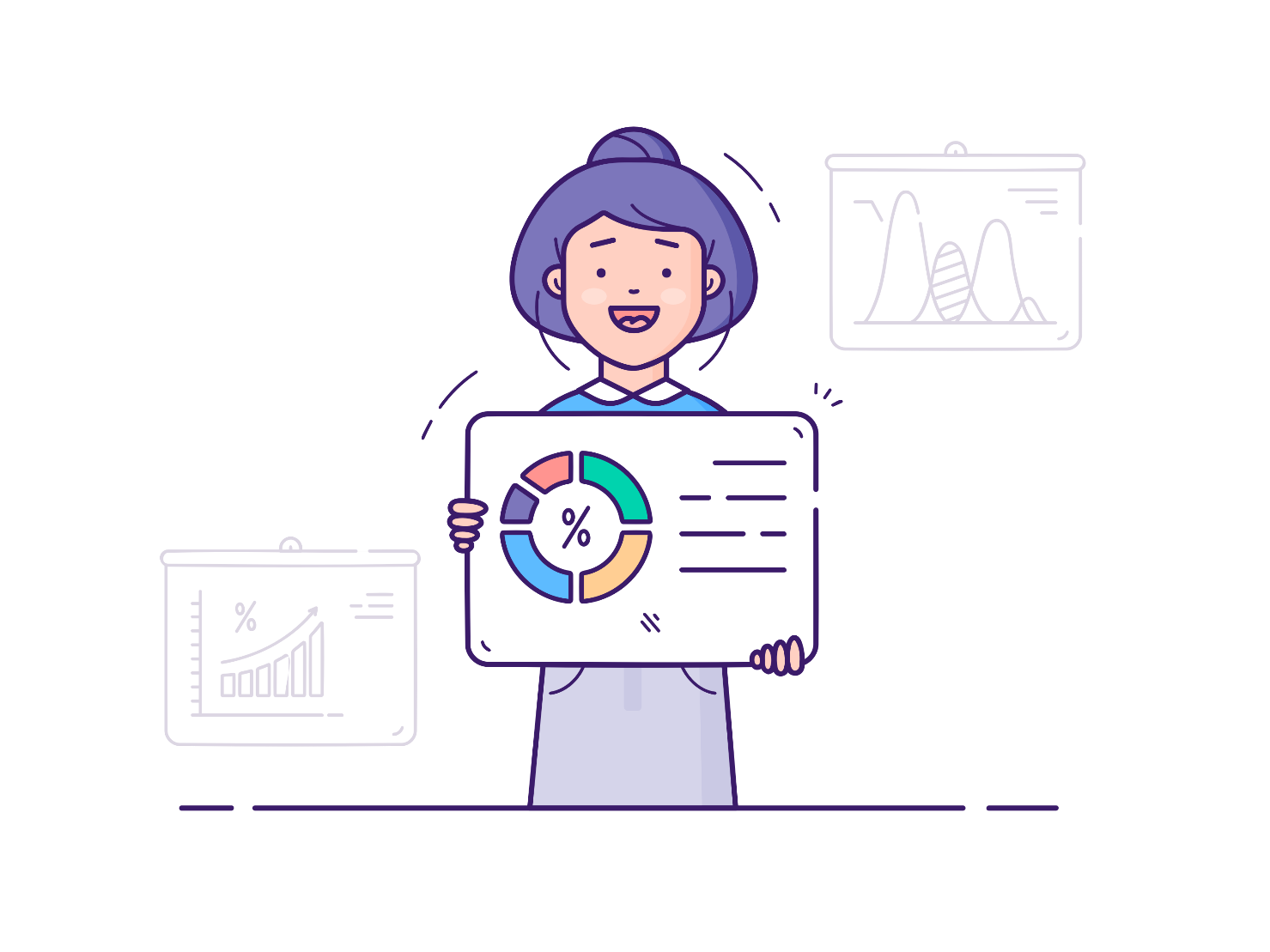 Thank you！